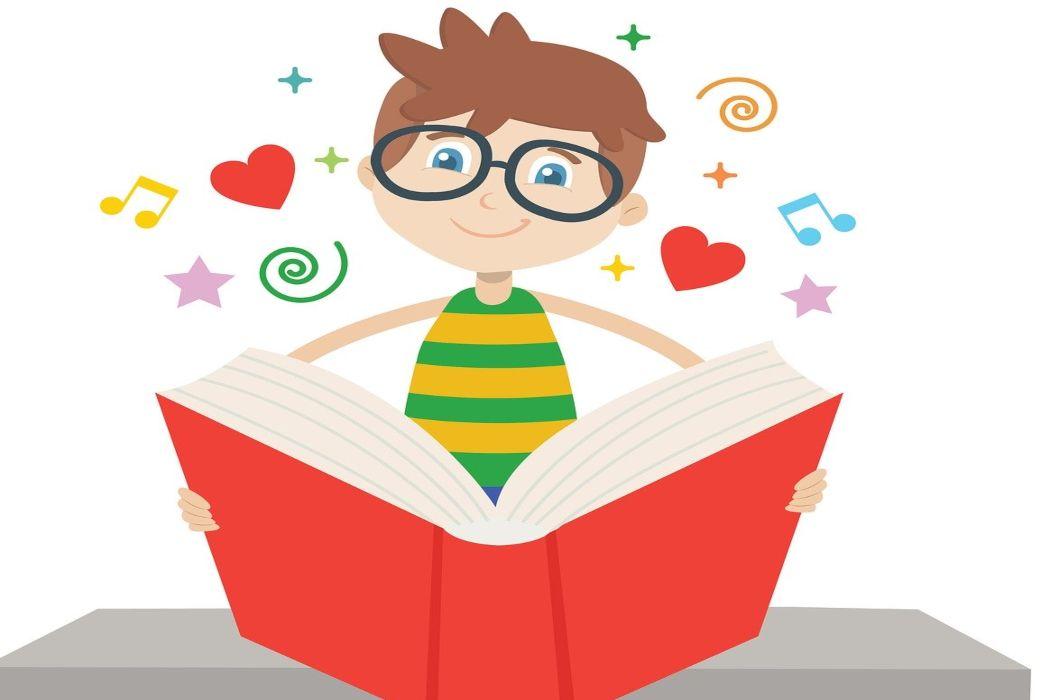 RUTA DE TRABAJOCIENCIAS NATURALES
1º BÁSICO
SEMANA 12 AL 16 DE ABRIL 2021
EVALUACIÓN DIAGNÓSTICA
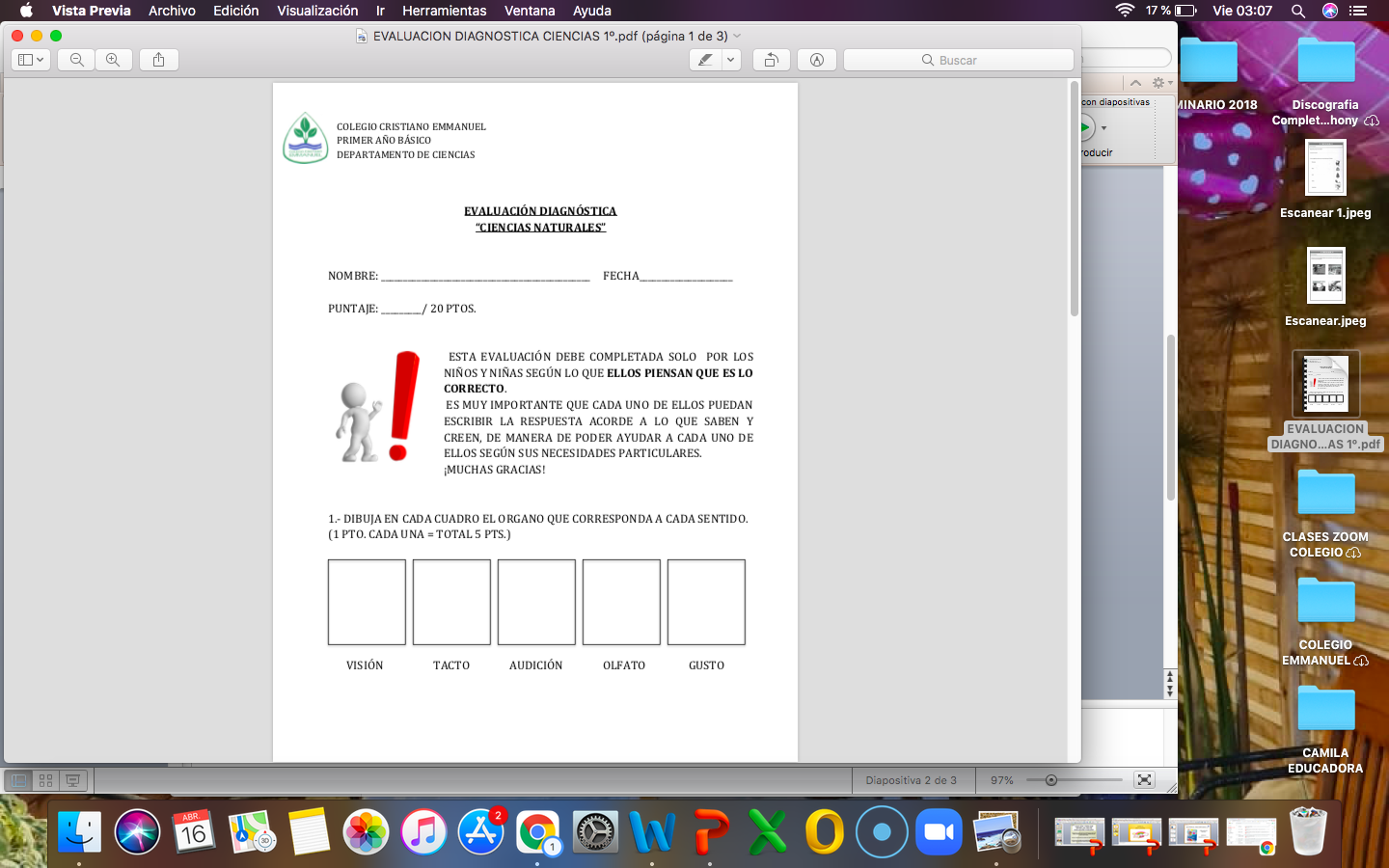 LIBRO APTUS DE CIENCIAS
MODULO 1 

PÁGINAS 4, 5, 6, 7, 8, 9,10 (SOLO ACT. 1 EN LA 10)

13.
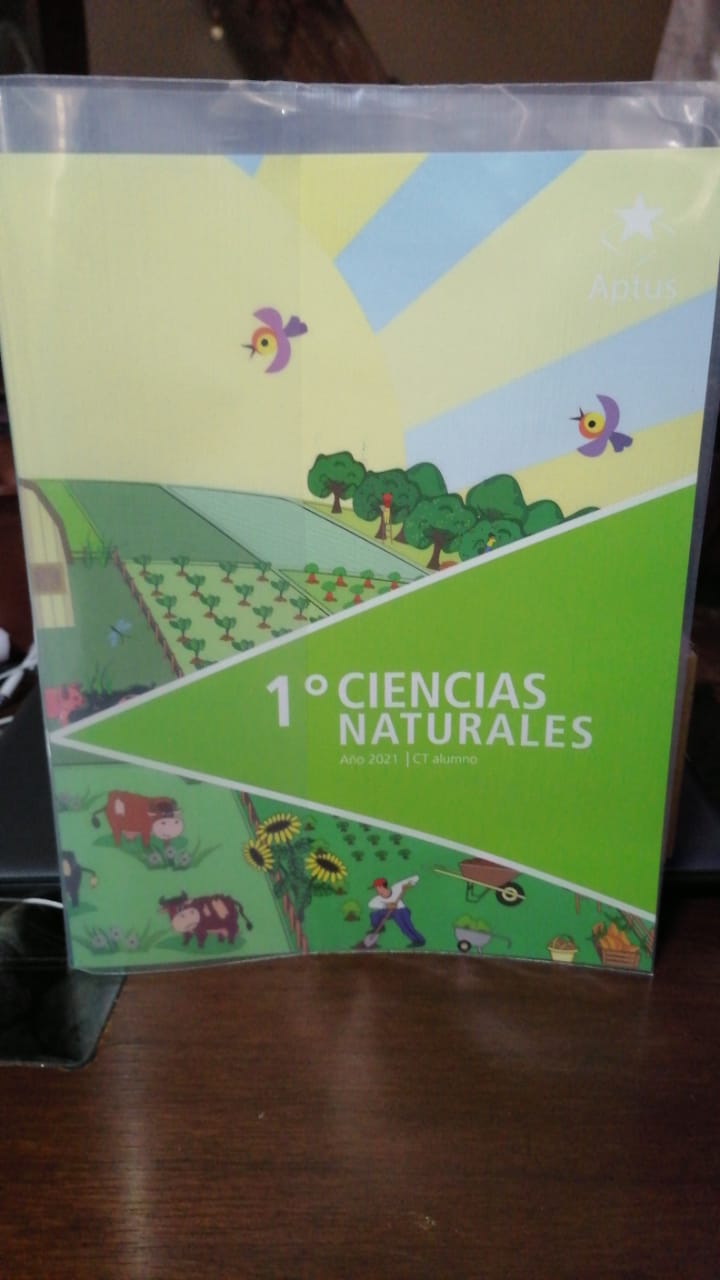 LIBRO APTUS DE CIENCIAS(SE SUBE AL BUZÓN)
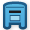 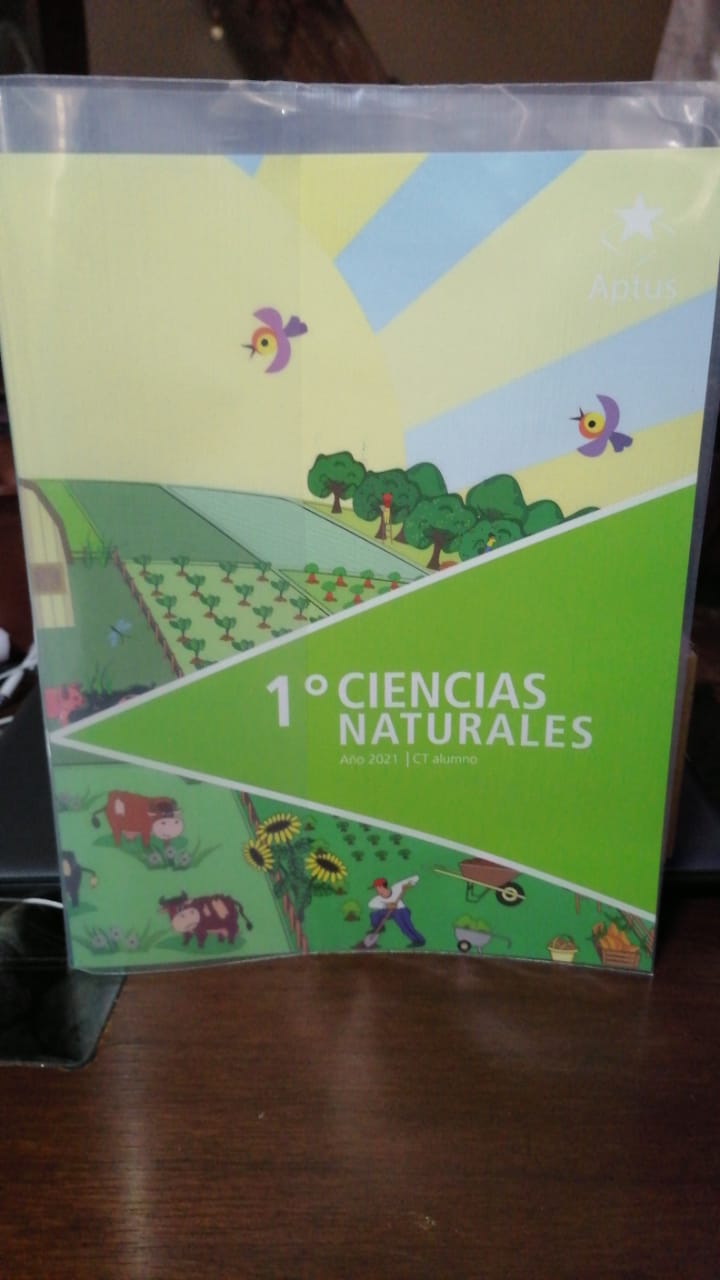 MATERIAL RECORTABLE
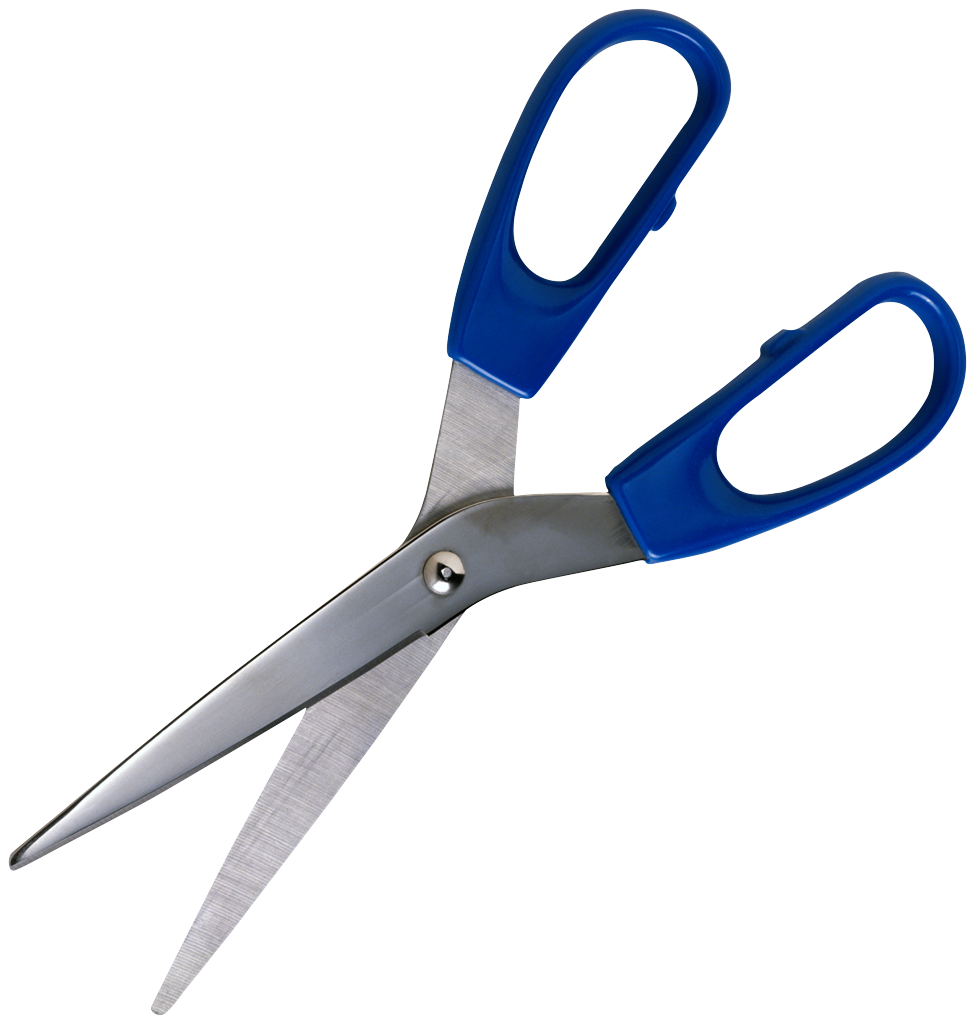 MODULO 1 

PÁG. 14 

(LOS RECORTES ESTÁN EN LA PÁG. 19)
LIBRO APTUS DE CIENCIAS(SE SUBE AL BUZÓN)
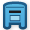 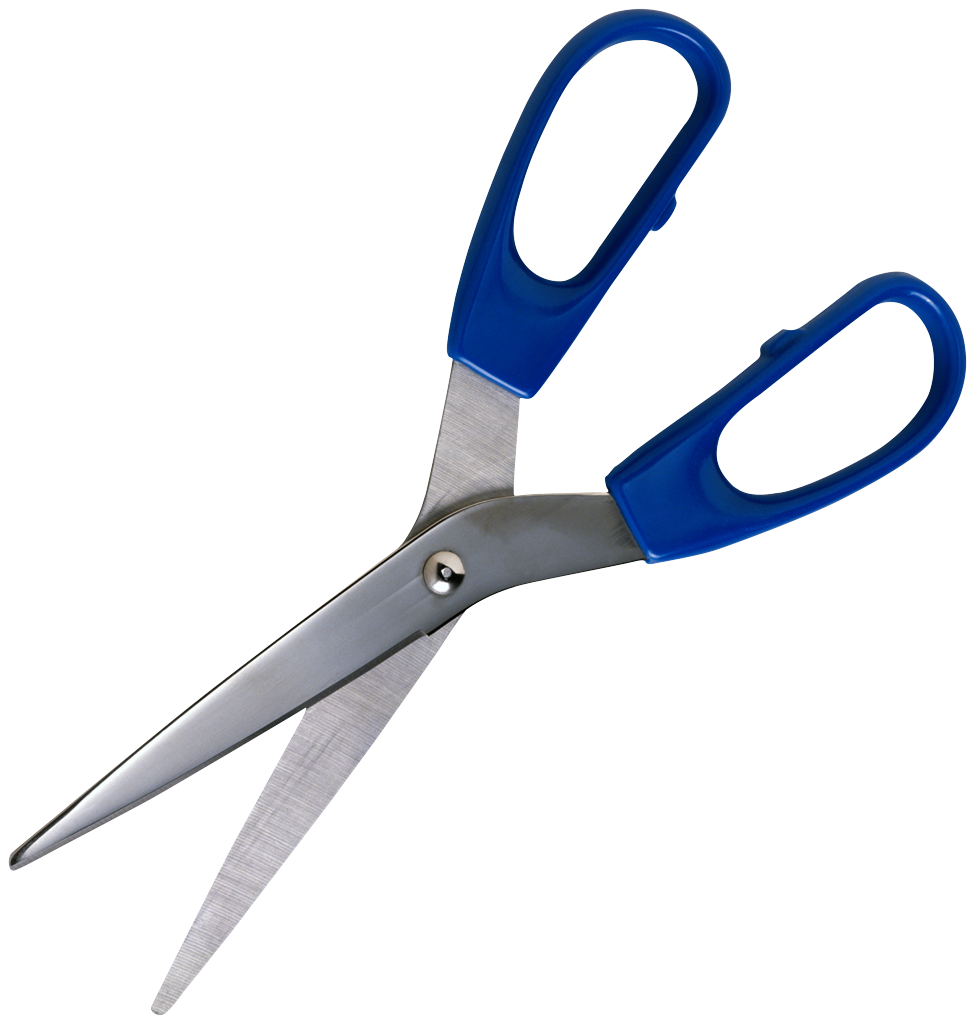 IMPORTANTE

1.- RECORTAR DE FORMA ORDENADA POR LAS LINEAS SEGMENTADAS

2.- CLASIFICAR SEGÚN CORRESPONDA LA FRASE DE CADA IMAGÉN CON EL ORGANO DEL SENTIDO.

3.- PEGAR EN LA PÁGINA 14.

4.- FECHA MÁXIMA DE ENTREGA: DOMINGO 18 DE ABRIL 2021